«Как убедить родителей пойти на ПМПК? Шпаргалка для педагога»
Чтобы не было поздно…
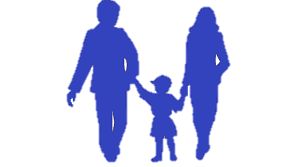 Почему так происходит?
«Моего ребёнка  отправляют на ПМПК»
Что такое ПМПК?
Стоит ли так опасаться 
      прохождения ПМПК? 
Можно ли обойтись без нее? 
Какое воздействие на личную жизнь ребенка может оказать эта процедура?
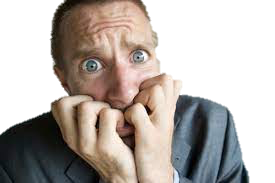 Почему родители отказываются:
не хватает собственных знаний  и информации извне;
закрывают глаза на проблемы ребенка;
не могут принять тот факт, что у ребенок испытывает трудности;
не хотят ничего делать («само рассосётся»).
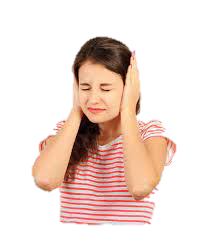 Самый первый шаг педагога
МОТИВАЦИЯ РОДИТЕЛЕЙ
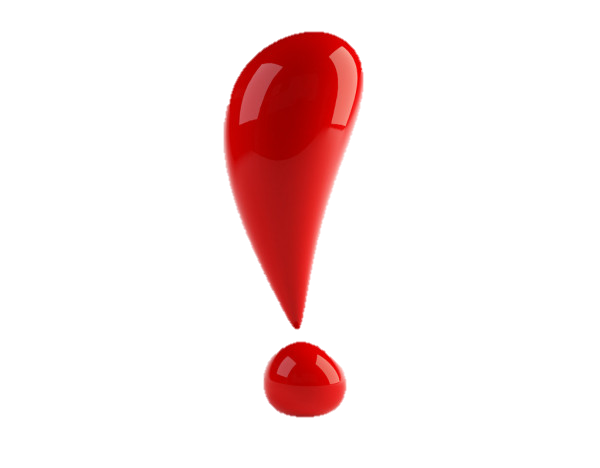 «показать», что определённые проблемы в обучении, развитии ребёнка существуют на самом деле
Родители услышат Вас, если:
Адекватное оценивание
Знакомство родителей с требованиями, предъявляемыми к уровню усвоения образовательной программы
Разделяйте ответственность с родителями, четко оговаривая свои и их конкретные действия по преодолению трудностей
Давайте родителям полную и достоверную информацию о ПМПК
Важно знать!
Специалисты комиссии не ставят диагнозы
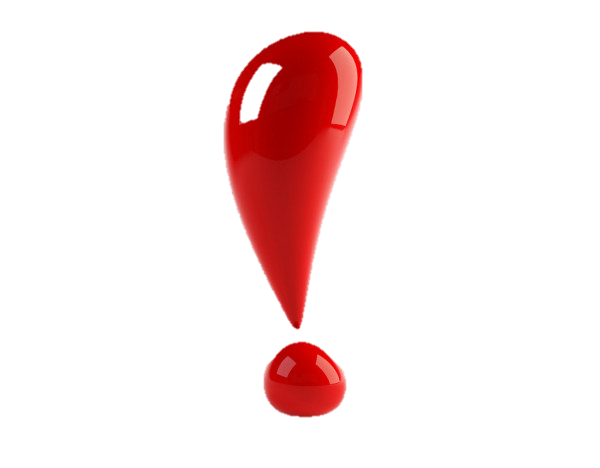 Комиссия рекомендует образовательную программу
Родители вправе решать вопрос о переводе ребенка на обучение по рекомендованной программе
Федеральный закон от 29.12.2012 «Об образовании в Российской Федерации» № 273-ФЗ ст. 44 п. 4.
Родители (законные представители) несовершеннолетних обучающихся обязаны:
обеспечить получение детьми общего образования;
за неисполнение или ненадлежащее исполнение обязанностей, установленных настоящим Федеральным законом и иными федеральными законами, родители (законные представители) несовершеннолетних обучающихся несут ответственность, предусмотренную законодательством Российской Федерации.
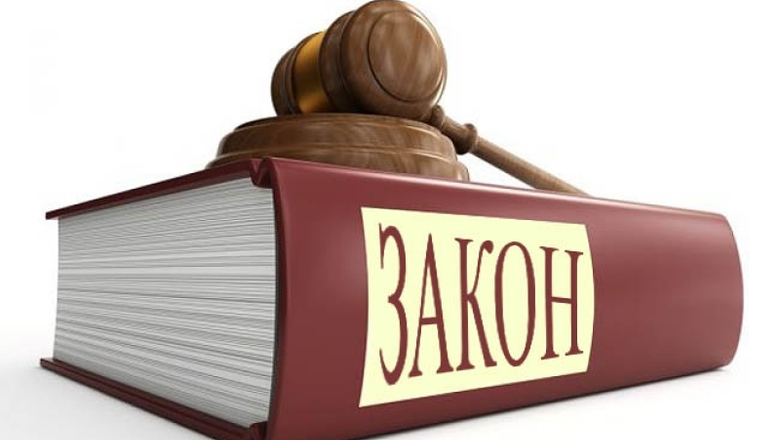